Action of Antibodies
Compare antibody production between primary and secondary immune responses
Number of antibodies
Immunity and Vaccinations
Explain how vaccinations can lead to immunity
Describe how smallpox was eradicated
Analyse data on polio vaccination programs
Smallpox vaccine
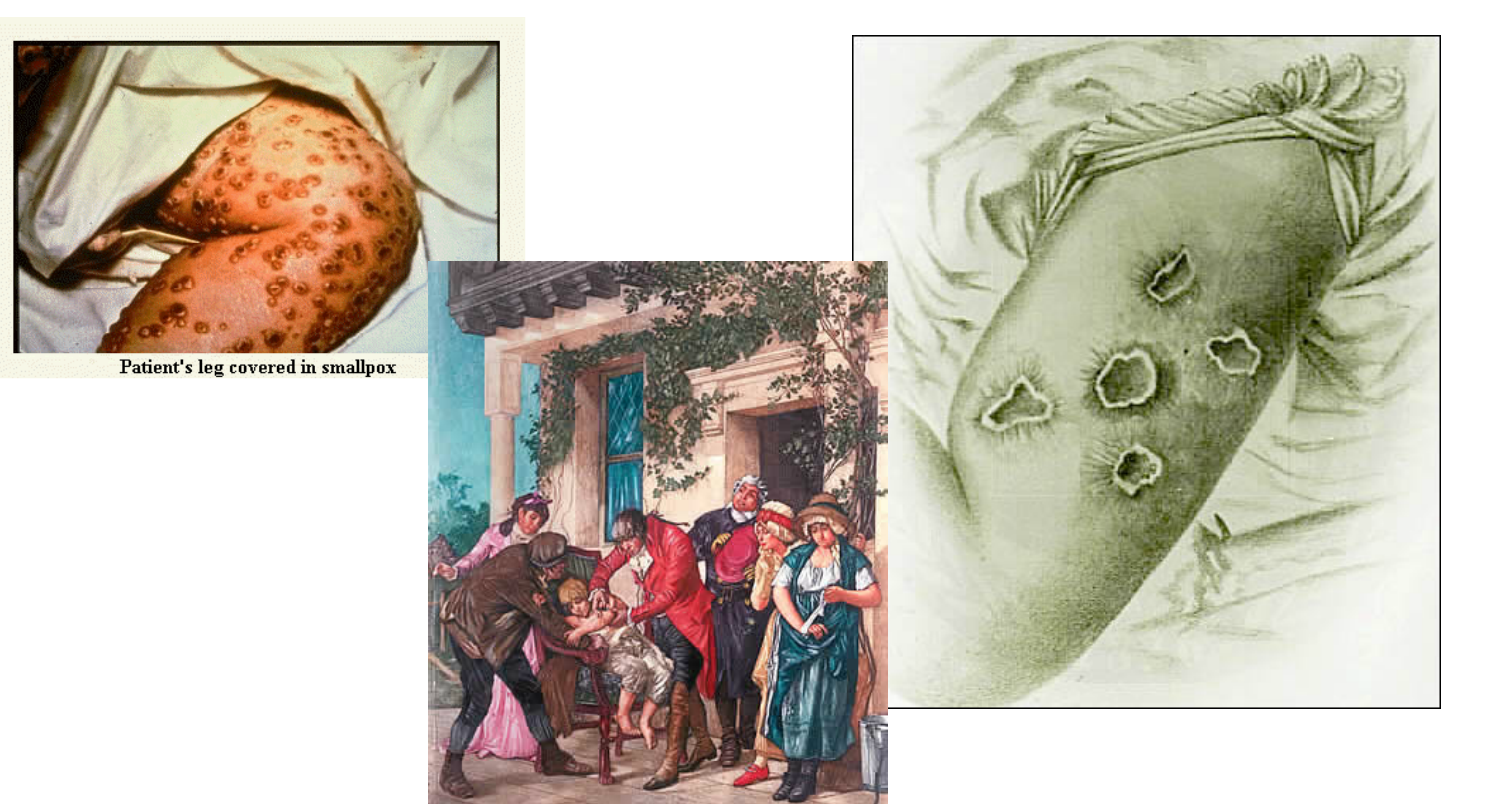 How did the smallpox vaccine work?



Why was smallpox easy to eradicate?
Smallpox
What is in the needle?

How does it stop me from getting the disease?
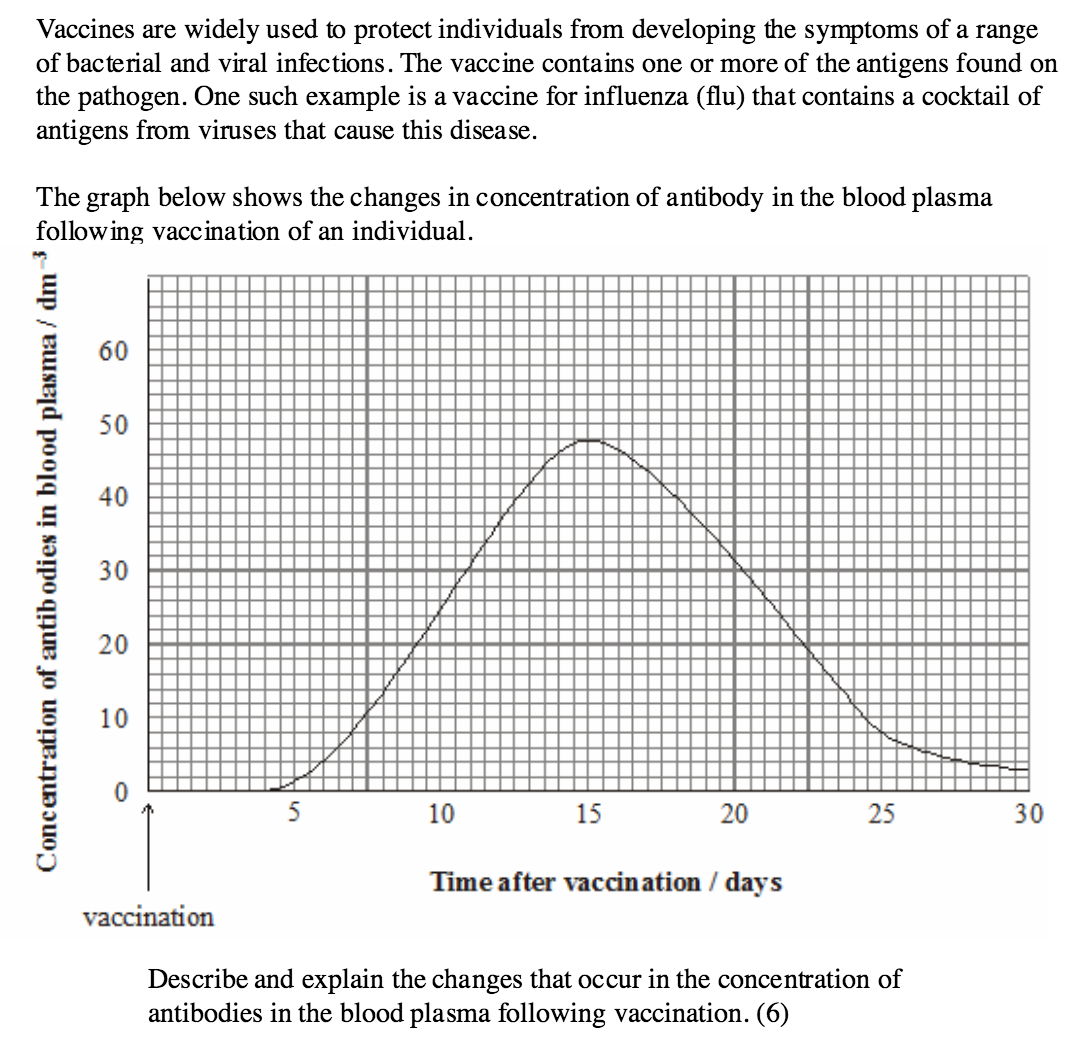 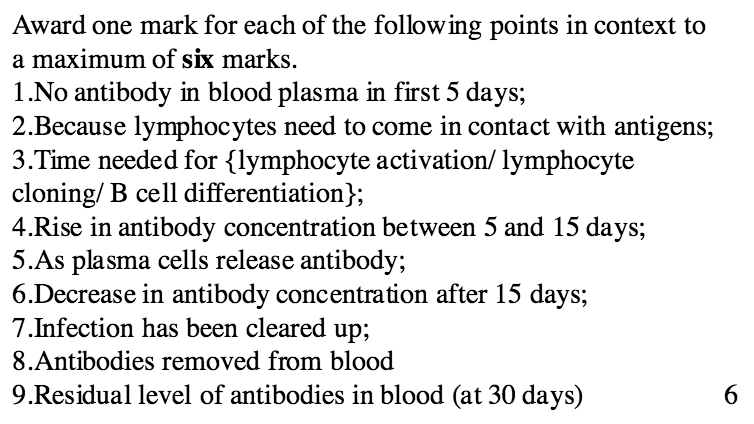 Polio
Polio
Answer data questions on page 473
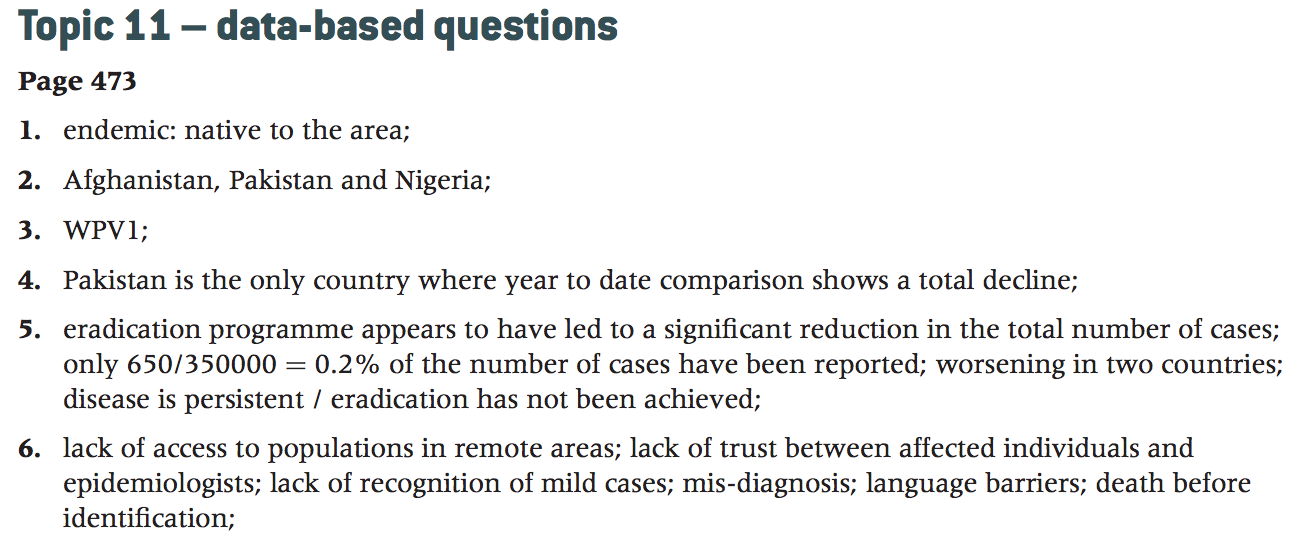 Zoonosis
A pathogen which can cross a species barrier.

Smallpox is was only found in humans

Lyme disease is caused by a zoonosis pathogen and can infect many mammals